MÔN TOÁN – LớP 4
KHỞI ĐỘNG
Thứ năm ngày 20 tháng 01 năm 2022
Toán
Diện tích hình bình hành (tr.103)
Trong các hình dưới đây, hình nào là hình bình hành?
Hình 1
Hình 3
Hình 2
Hình 5
Hình 4
A
B
D
C
Cho biết các cặp cạnh song song và bằng nhau của hình bình hành ABCD?
Hãy nêu các đặc điểm của hình bình hành
Cạnh AB song song với cạnh DC
Cạnh AD song song với cạnh BC
AB  = DC 
AD  = BC
Hình bình hành có hai cặp cạnh đối diện song song và bằng nhau
Diện tích hình bình hành
Mục Tiêu
Hình thành công thức tính diện tích của hình bình hành.
Bước đầu biết vận dụng công thức tính diện tích hình bình hành để giải các bài toán có liên quan
A
B
Chiều cao
D
H
C
Độ dài đáy
Kẻ AH vuông góc với DC.
- DC là đáy của hình bình hành.
- Độ dài AH là chiều cao của hình bình hành.
A
B
D
C
I
H

B
A
A
B
h
h
D
I
C
H
C
H
a
a
Nhận xét:
bằng
Chiều dài hinh chữ nhật ABIH …………độ dài đáy DC của hình bình hành ABCD.
Diện tích hình bình hành bằng độ dài đáy nhân với chiều cao.
bằng
Chiều rộng hình chữ nhật ABIH………..chiều cao của hình bình hành ABCD.
bằng
Diện tích hình chữ nhật ABIH………… diện tích hình bình hành ABCD.
Diện tích chữ nhật ABIH là :
Vậy diện tích hình bình hành ABCD là:
Chiều cao
h
a
Độ dài đáy
S =
(S là diện tích, a là độ dài đáy, h là chiều cao).
Diện tích hình bình hành bằng độ dài đáy nhân với chiều cao
(cùng một đơn vị đo).
Thứ năm, ngày 20 tháng 1 năm 2022
Toán
Diện tích hình bình hành
h
a
Diện tích hình bình hành bằng độ dài đáy nhân với chiều cao (cùng một đơn vị đo).
(S là diện tích, a là độ dài đáy, h là chiều cao).
Cùng luyện tập nào
5cm
4cm
9cm
Giải:
Giải:
Diện tích hình bình hành là:
      7 x 9 = 63 (cm  )
             Đáp số: 63 cm
13cm
Diện tích hình bình hành là:
   9 x 5 = 45 (cm  )
         Đáp số: 45 cm
2
2
2
9cm
7cm
2
Bài 1: Tính diện tích mỗi hình bình hành sau:
Giải:
Diện tích hình bình hành là:
          13 x 4  = 52 (cm2)
         Đáp số: 52 cm2
5cm
5cm
10cm
10cm
Bài giải:
Diện tích hình bình hành là:
         10 x 5 = 50 (cm  )
              Đáp số: 50 cm
Bài giải:
   Diện tích hình chữ nhật là:
            10 x 5 = 50 (cm  )
                 Đáp số:  50 cm
2
2
2
2
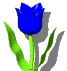 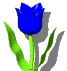 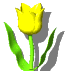 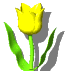 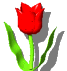 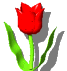 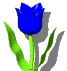 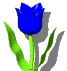 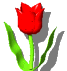 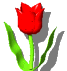 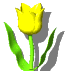 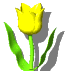 Bài 2. Tính diện tích của:
b) Hình bình hành:
a) Hình chữ nhật:
Bài 3:    Tính diện tích hình bình hành, biết:
Bài giải:
Đổi 4dm = 40 cm
Diện tích hình bình hành là:
     40 x 34 = 1360 (cm2)
                    Đáp số: 1360 cm2
a)   a =  4dm      h =  34 cm
a =  4m 
      h = 13 dm
Bài giải: 
Đổi 4m = 40 dm
Diện tích hình bình hành là:
    40 x 13 = 520 (dm2)
                 Đáp số: 520 dm2
Nhắc lại công thức tính diện tích 
hình bình hành
Về nhà ôn lại bài
Xem trước bài mới
THANKS!